CSE 591: Energy-Efficient ComputingLecture 10SLEEP: network
Anshul Gandhi
347, CS building
anshul@cs.stonybrook.edu
PCs vs. servers
[Speaker Notes: Different from paper.]
idle_net paper
Intel @ NSDI’09
Idleness
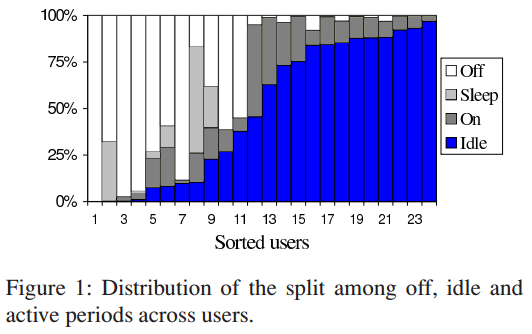 [Speaker Notes: Note that PCs support sleep more readily than servers.
Note also that most users never use Sleep!]
Idle time distribution
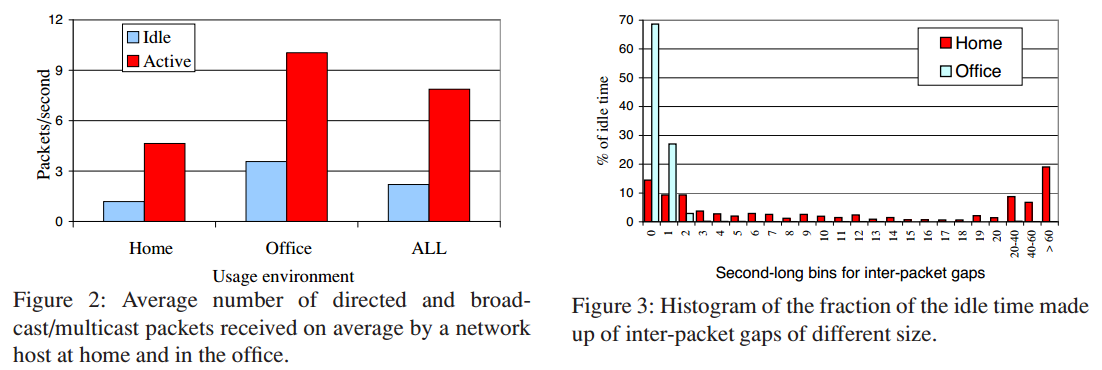 [Speaker Notes: Going to sleep + wakeup is at least 10 or more seconds. Thus, based on this data, can’t go to sleep. But note that this is all packets, not just important ones. Maybe some can be ignored.]
Potential for sleep
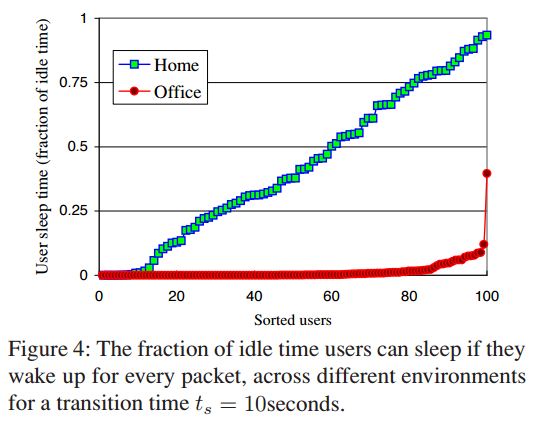 [Speaker Notes: Assumption: perfect predictions!]
Sleep opportunity by proxying
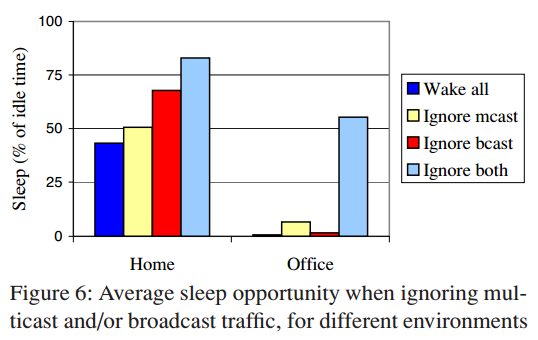 [Speaker Notes: ARP can be handled by replying Yes/No to IP request.

Downloads? If embedded proc has some memory.]
Proxy
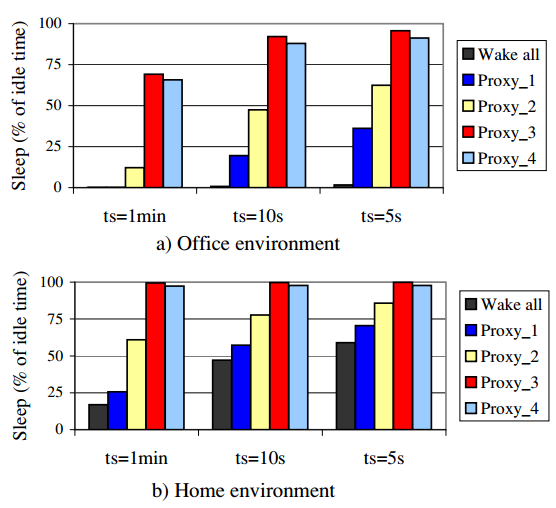 [Speaker Notes: Assumes perfect future arrivals knowledge.]
sleepless paper
Microsoft @ ATC’10
Architecture
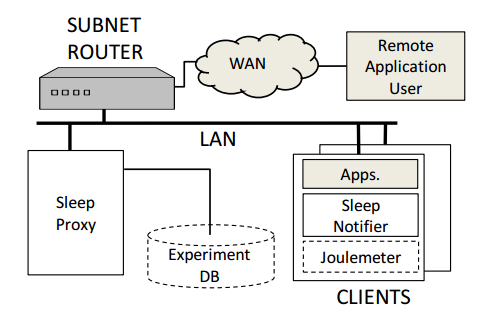 [Speaker Notes: Difference: one proxy per subnet (as opposed to embedded proc for each PC).]
somniloquy paper
Microsoft @ NSDI’09
Architecture
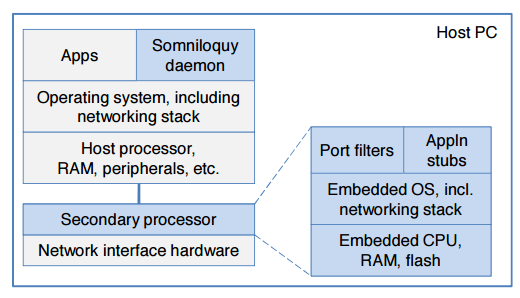 [Speaker Notes: Embedded vs secondary proc.]
Desktop power/latency
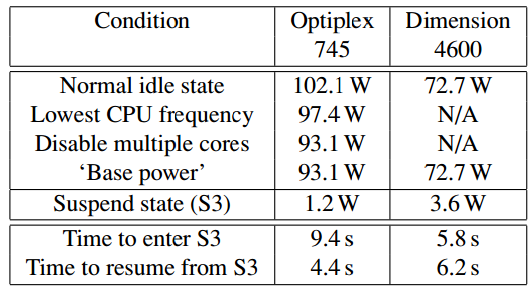 Laptop power/latency
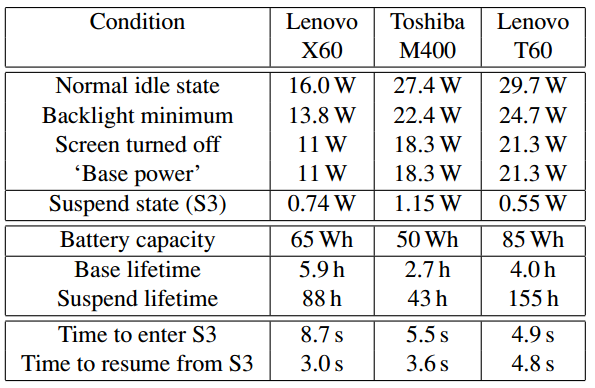 Somniloquy power/latency
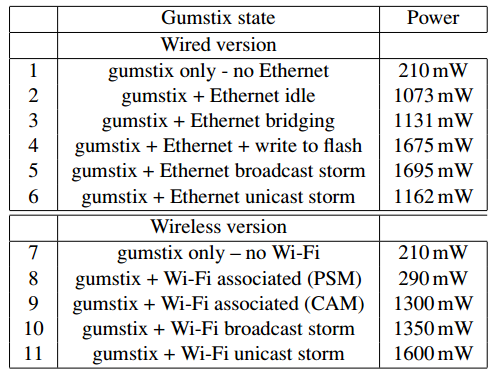 Delay
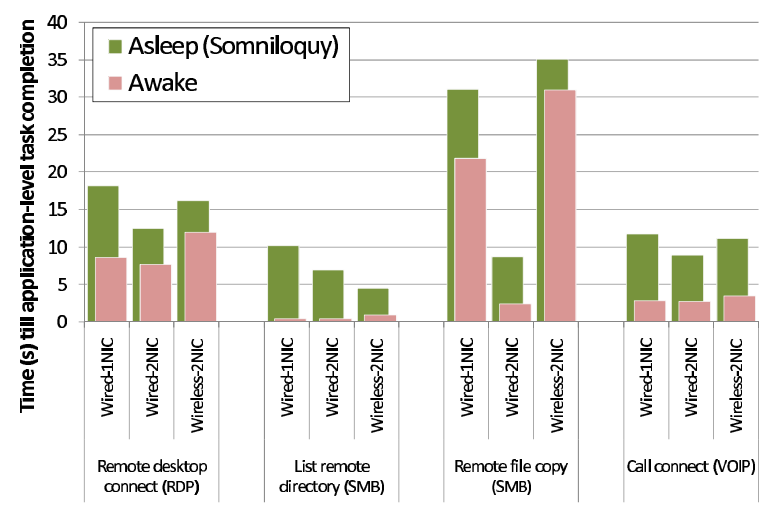 [Speaker Notes: These apps just required PC wakeup – no stubs.]
Energy savings
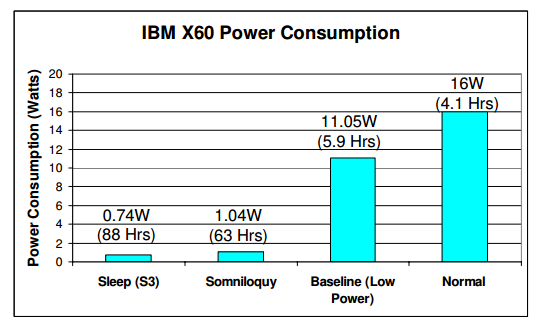 [Speaker Notes: These apps just required PC wakeup – no stubs.]